Формирование читательской грамотности 
на уроках литературного чтения 
в 1 классе
Константинова Виктория Владимировна,,
учитель начальных классов
высшая квалификационная категория,
МБОУ школа №7,
г.Дзержинск
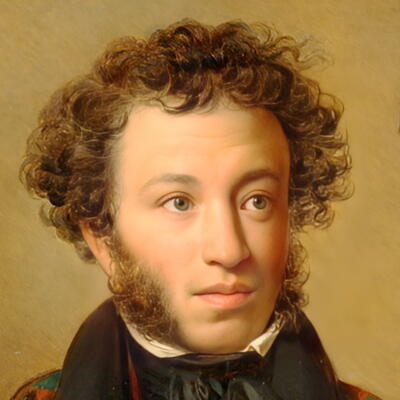 Чтение – ничто, осмысленное чтение – кое-что, чтение осмысленное и прочувственное – совершенство. (А.С.Пушкин)
Читательская грамотность – это способность понимать, использовать и анализировать прочитанное.
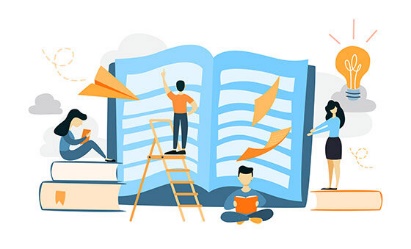 Читательская грамотность – 
одна из составляющих функциональной грамотности
Осмысление и 
оценка информации текста
Нахождение и 
извлечение информации
Приём «Загадка»
Приём «Аллитерация имени»
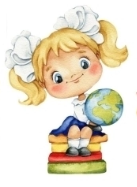 Приём «Круги Эйлера-Венна»
Приём «Философский стол»
Интеграция и 
интерпретация информации
Использование информации из текста
Приём «Собери фразу»
Приём «Буриме»
Приём «Телеграмма»
Приём 
«Толстые и тонкие вопросы»
С.В.Михалков «Бараны»
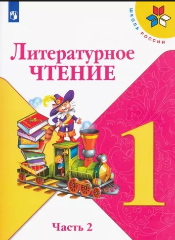 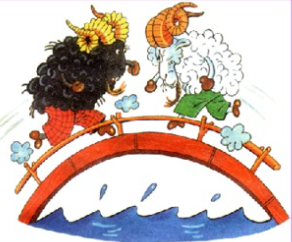 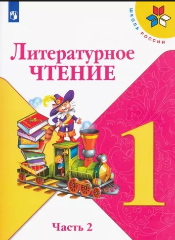 Нахождение и извлечение информации
Приём «Загадка»
Много шерсти и кудряшек,
В гости к нам пришёл …
QМНОZYRNГОSSYШЕРGСТИRRRRИDКУДZZРЯZZШЕКSSВWQГОСJGТИVRLLUКWНАМWQWQПРИLJVШЁЛYWQSD
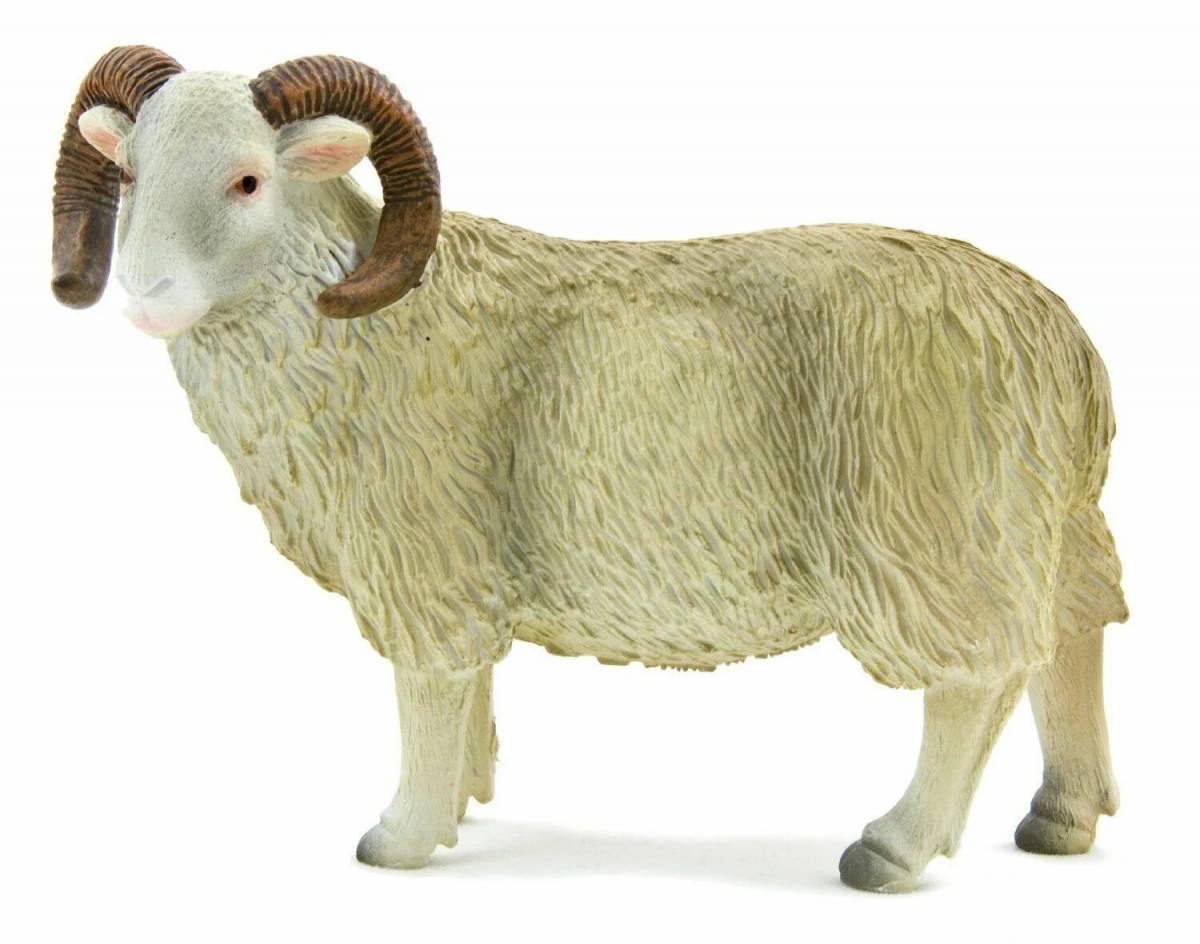 Интеграция и интерпретация информации
Приём 
«Собери  фразу»
Цель – 
найти причину произошедшего
М
О
Сверху солнышко печёт,
А внизу река течёт.
В этой речке утром рано
Утонули два барана.
?
У
П
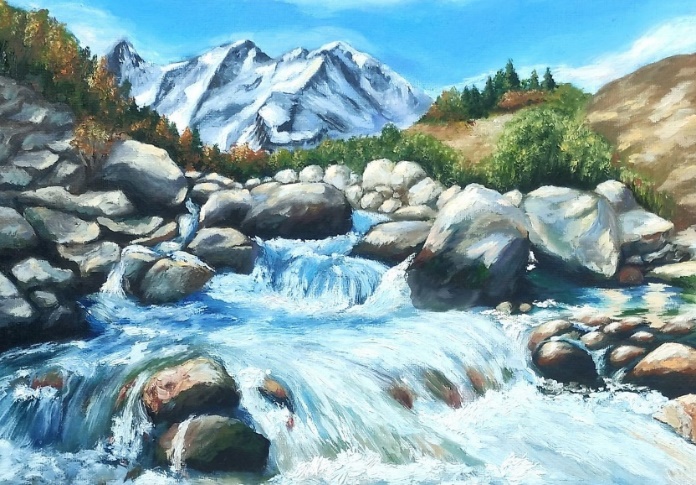 Ч
Е
Интеграция и интерпретация информации
Прием «Толстые и тонкие вопросы»
Где? Как? Куда?
Почему? Откуда?
По крутой тропинке горнойШёл домой барашек черныйИ на мостике горбатомПовстречался с белым братом.
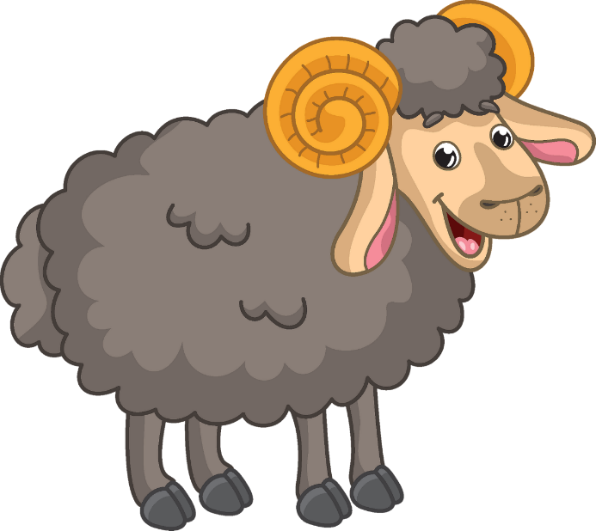 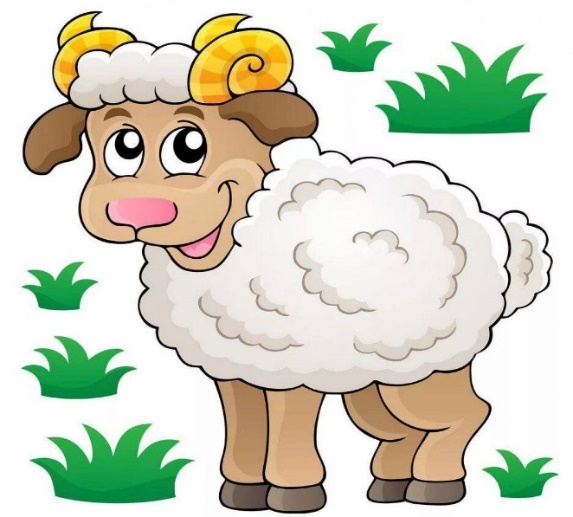 Осмысление и оценка информации текста
Прием «Аллитерация имени»
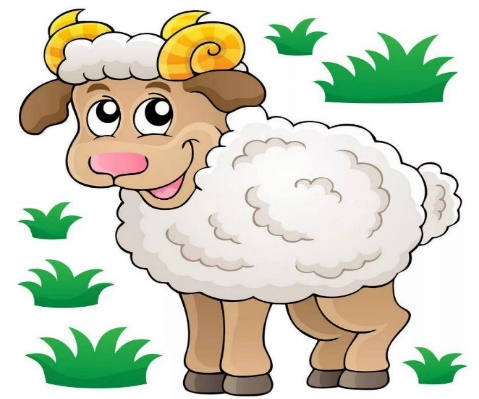 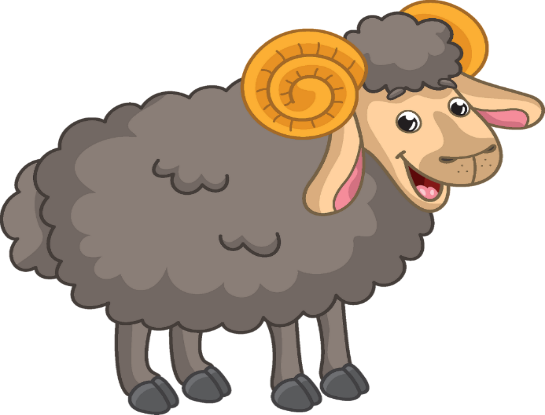 Ты в своем, баран, уме? Не сойду с твоей дороги!
Братец, ты стоишь мне на пути.
Осмысление и оценка информации текста
Прием «Круги Эйлера – Венна»
упрогарямупёрсястпомоталвоноги
Помотал один рогами,Упёрся другой ногами…Как рогами ни крути,А вдвоем нельзя пройти.
ноги

 упёрся
рога

 помотал
УПРЯМСТВО
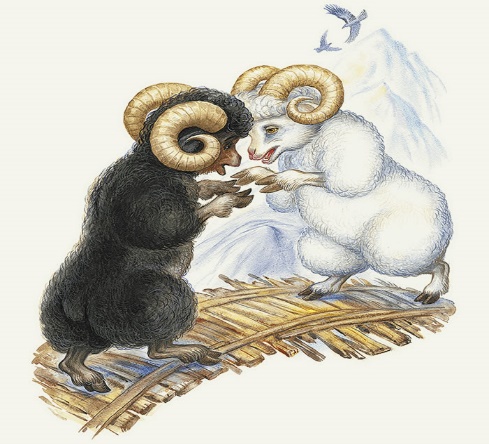 Осмысление и оценка информации текста
Приём «Философский стол»
По крутой тропинке горной
Шел домой барашек черный
И на мостике горбатом
Повстречался с белым братом.
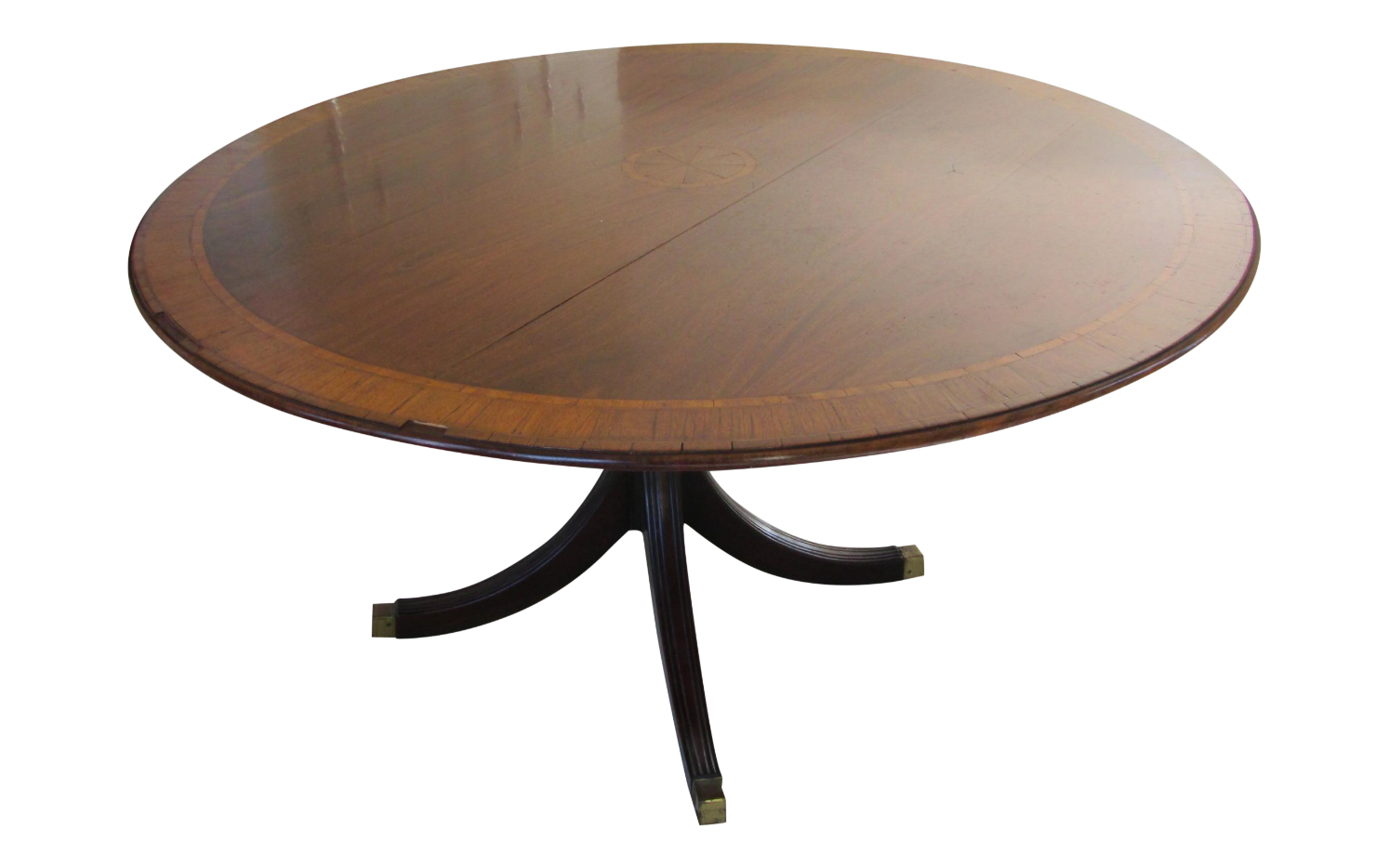 КРУТАЯ ТРОПИНКА
ЖАРКО
МОСТ УЗКИЙ
НЕ ВЫСПАЛИСЬ
ТОРОПИЛСЯ ДОМОЙ
Сверху солнышко печёт,
А внизу река течёт.
В этой речке утром рано
Утонули два барана.
Использование информации из текста
Приём «Буриме»
Приём «Телеграмма»
печет,
течет.
рано
2 барана.
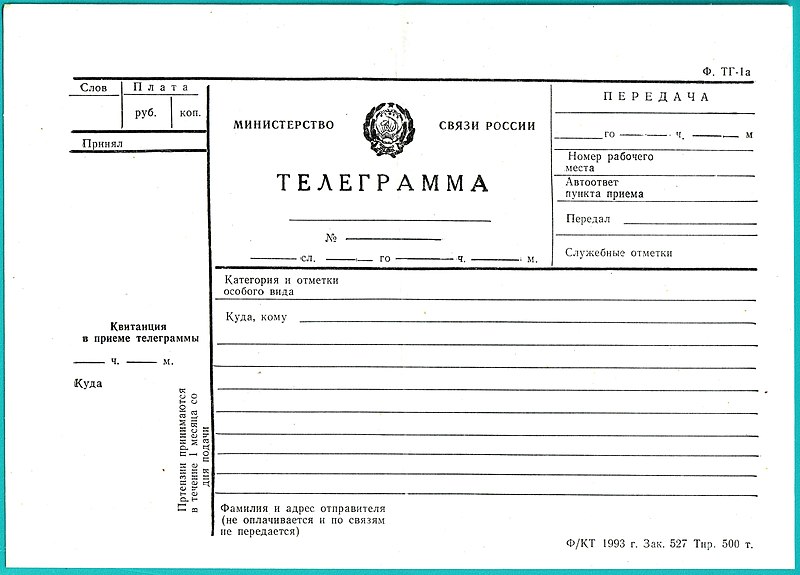 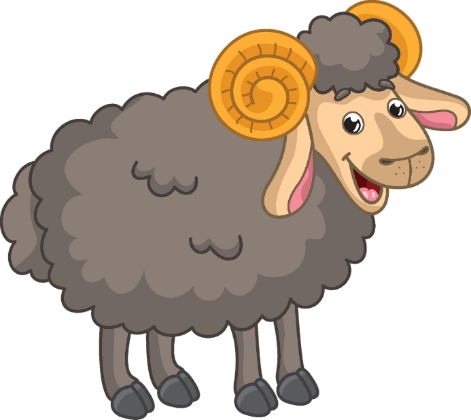 Будь вежливее!
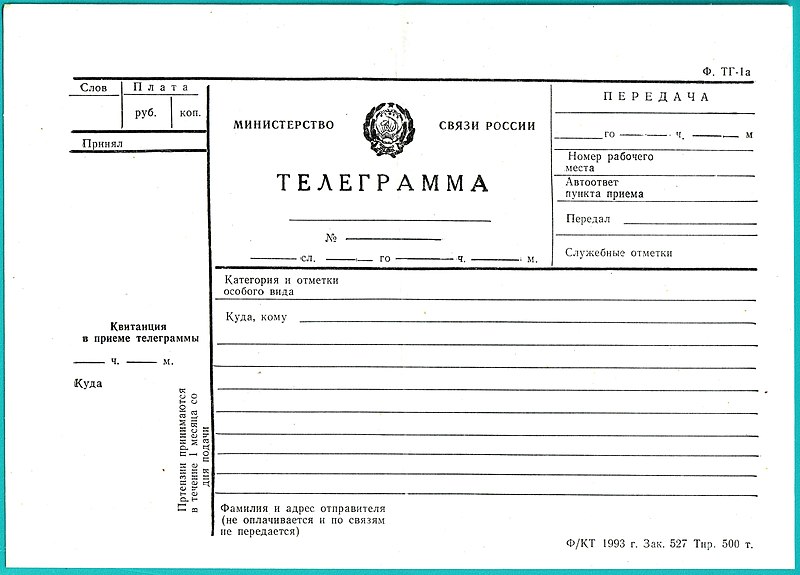 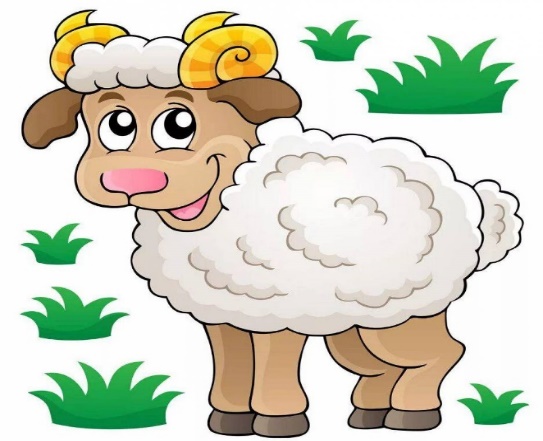 Не будь упрямым!
Спасибо за внимание